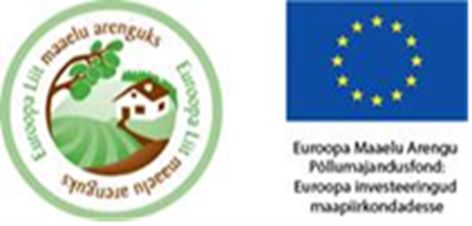 Taimepassi väljastamine ja tegevusload
Riina Koidumaa
Põllumajandusamet
14/11/2019, Saku
Taimepassi väljastamine - hetkeolukord
Taimepassi väljastav isik peab omama PMA poolt antud taimepassi väljastamise õigust
Kõik seni väljastatud taimepassi väljastamise õiguse otsused kehtivad kuni 14.12.2020
Taimepasside väljastamine
Alates 14.12.2019 PMA enam tavaolukorras taimepasse ei väljasta, ettevõtja peab taotlema taimepassi väljastamise õiguse 
Taotlemine hetkel e-post vahendusel, peagi ka läbi kliendiportaali
Taimepassi väljastamine
Taimepassi väljastamiseks tuleb esitada PMAle taotlus ja tasuda riigilõiv
Taotluse vorm PMA kodulehel (valdkond taimetervis, alammenüü taimepass)
Lisaks taotlusele tuleb esitada:
	 - näidis väljastatavast taimepassist
	 - taimeperekondade nimekiri millel passe väljastama
         hakatakse 
       - enesekontrollisüsteemi lühikirjeldus
Taimepassi tegevusluba
Alates 14.12. 2020 peavad kõik TP väljastavad isikud omama taimepassi tegevusluba
Tegevusluba saab taotleda kui on läbitud taimepassi väljastaja koolitus ja sooritatud eksam
Koolitused ja eksam toimuvad e-keskkonnas (moodle)
Taimepassi tegevusluba
Kui soovite peale 14.12. 2020 jätkata taimepasside väljastamist, peate esitama taotluse tegevusloa väljastamiseks enne 14.12.2020
Kui taotlus on esitatud enne 14.12.2020 siis uuesti riigilõivu tasuma ei pea
Kui taotlus esitatakse peale 14.12.2020 tuleb tasuda riigilõiv 270 eurot
Taimepassi väljastaja koolitus
Olulisemad karantiinsed taimekahjustajad
Enesekontrollisüsteem
Kontrollide läbiviimine
Proovide võtmine
Ettevõtja kohustused
Registreeritud ettevõtja kohustused
Karantiinse taimekahjustaja avastamisel kohustus:
		Teavitada tarneahelat
		Taimed tagasi kutsuda
Registreeritud ettevõtja kohustused
Arvestuse pidamine iga kaubeldava ühiku kohta (3 aastat) - peab võimaldama tuvastada kuhu taimed tarniti
Registreerimisel tuleb esitada ka info taimede ja taimsete saaduste kaubatüübi ja taimeperekonna kohta 
Eelnenud aasta andmete ajakohastatud versioon tuleb esitada iga aasta 30. aprilliks.
15. jaanuari pindade esitamise  kohustus muutub kehtetuks
TP väljastamise õigust omava ettevõtja kohustused
Teostab taimede kontrolli, dokumenteerib andmed ja säilitab neid 3 aastat (alates taimede tarnimisest)
Määratleb tootmise kriitilised punktid ning peab arvestust (3 a) punktide kindlakstegemise ja jälgimise üle
Tagab, et töötajad on koolitatud ja oskaksid vajalikke kontrolle läbi viia
TP väljastamise õigust omava ettevõtja kohustused (täiendavalt alates 14.12.2020)
Omab vajalikke teadmisi karantiinsetest taimekahjustajatest
Omab vajalikke teadmisi parimatest tavadest ning meetmetest ja muudest tegevustest, mis on vajalikud karantiinsete taimekahjustajate esinemise ja leviku ärahoidmiseks
Koostatud on tõhus hädaolukorra lahendamise kava, mida tuleb järgida karantiines taimekahjustaja esinemise või kahtluse puhul
Tänan !Riina.koidumaa@pma.agri.ee